Making learning, teaching and feedback interactiveCity and Islington College22nd February 2016
Phil Race
BSc  PhD  PGCE  FCIPD  PFHEA   NTF
(from Newcastle-upon-Tyne)
Follow Phil on Twitter:   @RacePhil 
Visiting Professor:  University of Plymouth and University Campus Suffolk
Emeritus Professor, Leeds Beckett University
This slide has two purposes….
To focus the data projector, when necessary, and…
...to persuade colleagues never to put this sort of detail onto a slide!
About Phil…
First a musician
Then a writer
Then a scientist
Then a researcher
Then a lecturer and warden
Got interested in how students learn
And the effects assessment and feedback have on them
And how we teach them
Gradually became an educational developer
And now ‘retired’!
	 (1995, 2009, 2016!)

Currently…
Visiting Prof: Plymouth
Emeritus Prof: Leeds Beckett
Travelling around as usual!
Based at Newcastle, UK
	And on trains
And an expert…
on train routes and timetables!
Announcement about mobile phones and laptops...
Good day everyone – please turn on your ‘phones and computers.
Please post your thoughts, comments and ideas to the hashtag #philatislington Thanks!
You will be able to download my main slides
You don’t need to take notes.
I’ll put the main slides up on my website this evening: (http://phil-race.co.uk/)
I won’t include the pictures and video-clips, as this would make the file-size too large.
I may sometimes go through slides quite fast, but you can study them as you wish at your leisure.
Thanks to students
I could not do what I do nowadays if I did not continue to spend a fair bit of my time working with students – they’ve taught me most of what I know.
Intended learning outcomes
After participating in this session, you should be better able to:
Identify and address seven factors underpinning successful student learning;
Make teaching and learning increasingly interactive;
Give better feedback to more students in less time!
Two different sessions
My morning 3-hr workshop went into much more detail on feedback, and all the main slides are included here.
My afternoon workshop was much shorter, and in it I discussed in greater depth the factors underpinning successful learning, but participants may benefit from the slides of the discussion on feedback.
Evidence-based practice
In the last decade, there’s been a great deal of international evidence-based research in assessment, feedback, learning and teaching. I’d like to alert you to how some of this can help us enhance students’ learning.
The next two slides show just some of the published evidence.
12 sources about assessment, feedback and learning in higher education
Knight, P. and Yorke, M. (2003) Assessment, learning and employability Maidenhead, UK SRHE/Open University Press.
Flint, N. R. and Johnson, B. (2011) Towards fairer university assessment – recognising the concerns of students London: Routledge.
HEA (2012) A Marked Improvement: transforming assessment in higher education York: Higher Education Academy (http://www.heacademy.ac.uk/assets/documents/assessment/A_Marked_Improvement.pdf )
Boud, D. and Associates (2010) Assessment 2020: seven propositions for assessment reform in higher education Sydney: Australian Learning and Teaching Council.
Morgan, M. (2011) (ed.) Improving the Student Experience: A practical guide for universities and colleges, London: Routledge.
Blue Skies (2011) new thinking about the future of higher education: download free from http://pearsonblueskies.com/
12 sources about assessment, feedback and learning in higher education
Race, P. (2014) Making learning happen: 3rd edition London: Sage Publications.
Hunt, D. and Chalmers, L. (eds) (2012) University Teaching in Focus: a learning-centred approach see Chapter 5: Using effective assessment to promote learning, Sally Brown and Phil Race Australia: ACER Press, and London: Routledge.
Price, M., Rust, C., O’Donovan, B. and Handley, K. (2012) Assessment Literacy, Oxford: the Oxford Centre for Staff and Learning Development (based on the ‘ASKe’ Project). 
Sambell, K., McDowell, L. and Montgomery, C. (2013) Assessment for Learning in Higher Education, London: Routledge.
Brown, S. (2015) Learning, teaching and assessment in higher education: global perspectives, Basingstoke: Palgrave-Macmillan.
Race, P. (2015) The Lecturer’s Toolkit: 4th edition, London, Routledge.
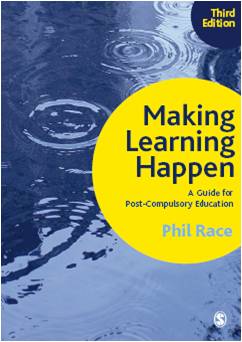 3rd edition
Phil Race
2014: Sage: London

Three short videos
 (1) About making learning happen in general: http://tinyurl.com/l7yddya 

(2) Five top tips for lecturers: http://tinyurl.com/nxhohe3 

(3) On being an author, and the changes in the 3rd edition: http://tinyurl.com/oqfkkdc
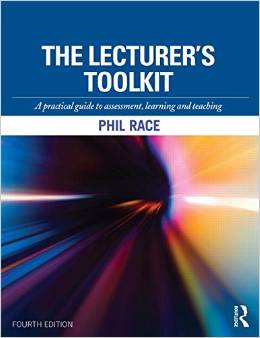 The Lecturer’s Toolkit
4th Edition
Phil Race
Routledge, London, 2015.
Where we’re at in 2016
Adjusting teaching to the digital age of online learning, MOOCs and social media to make learning happen
Name labels…
Please write your first name, big and bold, on a coded sticky label, and stick it to your clothing (not onto a fabric which would be damaged).
Phil
Getting to know each other
In turn, please..
Say one or two sentences about... 
 who you are, 
 where you come from, and 
 what you do.
(Optional) Share with us one thing that not many people know about you!
Post-it exercise
On a post-it, in your best handwriting, please write your own completion of the starter:
	“Making student learning happen would be much better if only I …”
Please swap post-its so that you’ve no idea who has yours.
If chosen, please read out with passion and drama the post-it you now have.
Please place them all on the chart as directed.
Post-its…
A small, equal opportunities, non-threatening space.
Just about everyone is willing to jot something down on a post-it in answer to a question, whereas they may not offer a spoken answer to a question, or write responses on a blank sheet of paper.
Post-its allow everyone the same opportunity to respond, including the quiet or shy students.
Post-its can be swapped, and students can read out someone else’s ideas, in the relative comfort of anonymity.
Finding out where a group is starting from…
Post-its are particularly useful for open-ended questions, such as ‘economics would be much better for me if only I …’
Responses can be posted on a flipchart or wall, and used as an exhibit.
Post-its can be a fast way of finding out what the real intended learning outcomes are for a group.
They can also provide a measure of the learning incomes of the group.
Now is the decade of Colleges’dis-content!
Never mind the content – feel the learning
I predict a move of institutions away from being the guardians of content, (where everything was about ‘delivery’), towards two major functions:
Recognising and accrediting achievement, wherever learning has taken place (i.e. getting the assessment right);
Supporting student learning and engagement (not least by making feedback work well for students).
One of my main worries...
We still tend to try to measure...
	...what’s in students’ heads, and what they can do with what’s there
	in terms of two unsatisfactory proxies ... 
what comes out of students’ pens in exams;
2.	what comes out of their keyboards in essays and reports.
Albert Einstein
“It is simply madness to keep doing the same thing, and expect different results”
Some recent thoughts on lectures, feedback and assessment
What the gurus 
(and others) say
Boud et al on assessment
Assessment is a central feature of teaching and the curriculum. It powerfully frames how students learn and what students achieve. It is one of the most significant influences on students’ experience of higher education and all that they gain from it. The reason for an explicit focus on improving assessment practice is the huge impact it has on the quality of learning. (Boud and Associates, 2010, p.1)
Royce Sadler on feedback:
Higher education teachers are often frustrated by the modest impact feedback has in improving learning. The status of feedback deserves to be challenged on the grounds that it is essentially about telling. For students to become self-sustaining producers of high quality intellectual and professional goods, they must be equipped to take control of their own learning and performance. (Sadler, 2013)
Sadler, D. R. (2013). Opening up feedback: Teaching learners to see. In Merry, S., Price, M., Carless, D., & Taras, M. (Eds.) Reconceptualising feedback in higher education: Developing dialogue with students. (Ch. 5, 54‑63). London: Routledge.
Dylan Wiliam on feedback April 2014 (online)
There really is a lot of rot talked about how feedback should and should not be given.
...people forget that the only good feedback is that which is acted upon, which is why the only thing that matters is the relationship between the teacher and the student. 
Every teacher knows that the same feedback given to one student will improve that student’s learning but to another student, of similar achievement, will make that student give up. Teachers need to know their students, so that they know when to push, and they know when to back off. ...hardly any studies look at the responses cued in the individual recipient by the feedback.
Sally Brown (2015)
Many argue that the era of lectures has passed, that it is archaic to expect students to sit physically present in the same room as the lecturer, passively listening to and noting what is said, and thereby absorbing content.
 If you sit at the back of the lecture theatre and watch what students are actually doing on their laptops and mobile devices, it is evident that few students nowadays simply sit and make traditional lecture notes with pens and paper.
Lectures
Lectures were once useful, but now, when all can read, and books are so numerous, lectures are unnecessary.
(Samuel Johnson, 1709-1784)
Face-to-face communication
Making all the channels work
Monday, 22 February 2016
30
Face-to-face one-to-one feedback activity
Please work in pairs, moving around the room, talking to different people using the script which follows…
The script:
A		‘Hello’ (or equivalent).
B 		‘Hello’ (or equivalent).
A 		‘You are late’.
B 		‘I know’.
Try to do it completely differently each time.
The power of face-to-face communication
When explaining assessment criteria to students, and when linking these to evidence of achievement of the intended learning outcomes, we need to make the most of face-to-face whole group contexts and...
Tone of voice
Body language
Facial expression
Eye contact
The chance to repeat things
The chance to respond to puzzled looks
Some things can’t work nearly so well just on paper         or on screens.
Making Sessions Unmissable
Start reasonably punctually. (Punctuality is about respect).
Make good use of intended learning outcomes. (Targets).
Always link lectures to assessment. (That’s what they need)
Lecturers should be seen and heard. 
Don’t keep slides up too long. (Use ‘B’)
Avoid death by bullet point. 
Try to cause the learners to like you. (Smile).
Think of what learners will be doing during the lecture. 
Get learners note-making, not just note-taking. 
Don’t put too much into that first lecture. (No second chance to make the right first impression).
Making Sessions Unmissable
Be kind to learners’ brains. (Concentration spans minutes)
Bring in some appropriate humour. 
But don’t use humour if it’s not working! 
Give learners something to take away. 
Flag up related sessions. 
Think twice about giving out handout copies of your PowerPoint slides. 
Keep yourself tuned into WIIFM. 
Don’t be unkind to learners who missed your last lecture. 
Don’t over-run. (You might over-run, but they won’t).
Pave the way towards your next lecture.
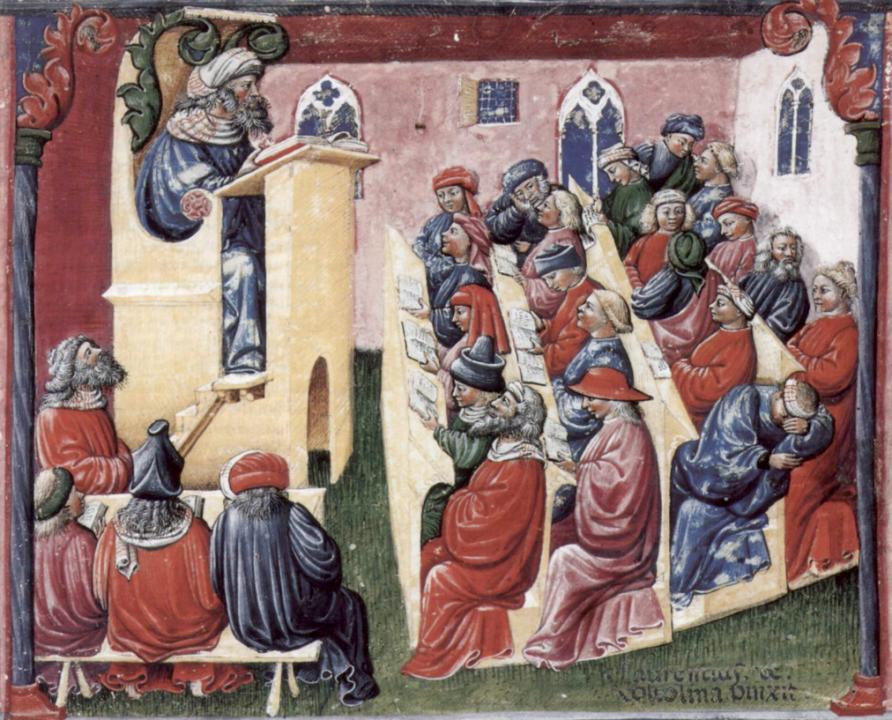 Laurentius de Voltolina 
2nd half of 14th Century
Italian Painter
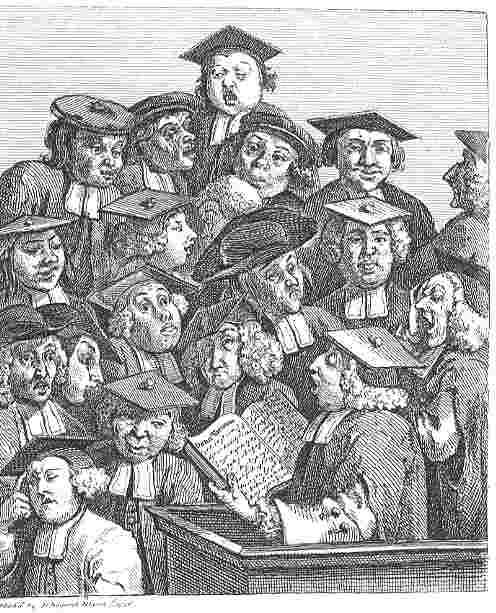 William Hogarth
1736
‘Scholars at a lecture’
“[The] pupils got it all by heart; and, when Examination-time came, they wrote it down; and the Examiner said ‘Beautiful! What depth!’ 
	They became teachers in their turn, and they said all these things over again; and their pupils wrote it down, and the examiner accepted it; and nobody had the ghost of an idea what it meant”Lewis Carroll, 1893
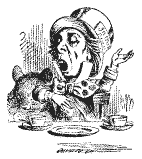 Active
Experimentation
Abstract
Conceptualisation
Concrete
Experience
Reflective
Observation
So now, it’s time to re-think:
How students really learn – and how we can help make learning happen for them;
How to make feedback really work for students;
	Today we’ll touch on both of these areas.
How students really learn
Seven factors underpinning successful learning based on asking 200,000 people about their learning in the last 20 years
How Students Really Learn‘Ripples’ model of learning
Phil Race
Teaching…
Other people’s knowledge is just information.
Teaching is helping people to turn information into knowledge…
…by getting them to do things with the information…
…and giving them feedback about their attempts.
The ten most important words in teaching – and research – and reflection
Teaching – and research – and reflection:the ten most important words
Why?
What?
Who?
Where?
When?
How?
Which?
So what?
Wow?
And the most powerful four-letter word in the English language...
	????
‘what’ is getting ever less important
Columbia University research published recently (2011)  in Science magazine shows that people are much less prepared to remember ‘what’, but better at remembering where to access information, and how to do so.
Betsy Sparrow, one of the principal researchers, concludes that the internet has become ‘an external memory source that we can access at any time. ... Just as we learn through transactive memory who knows what in our families and offices, we are learning what the computer ‘knows’ and when we should attend to where we have stored information in our computer-based memories. We are becoming symbiotic with our computer tools.
Published Online July 14 2011 < Science Express Index  Science DOI: 10.1126/science.1207745 
Report: Google Effects on Memory: Cognitive Consequences of Having Information at Our Fingertips Betsy Sparrow,*, Jenny Liu,  Daniel M. Wegner
Teaching – and research – and reflection:the ten most important words
Why? (rationale)
What? (content)
Who? (people, you, me, them)
Where? (locations)
When? (times)
How? (processes)
Which? (decisions)
So what? (importance?)
Wow? (impact?)
And the most powerful four-letter word in the English language...
	????
Seven factors underpinning successful learning
Five of the seven factors underpinning successful learning
learning by doing
learning from feedback
wanting to learn
needing to learn
...
Five of the seven factors underpinning successful learning
learning by doing
learning from feedback
wanting to learn
needing to learn
making sense – ‘getting one’s head round it’
Traditional views...
active experimentation
concrete experience
reflective observation
abstract conceptualisation
Is it a cycle?
Active
Experimentation
Abstract
Conceptualisation
Concrete
Experience
Reflective
Observation
What’s missing?
Engagement?
Feelings?
Active
Experimentation
Emotions?
Judgments?
Desire?
Abstract
Conceptualisation
Concrete
Experience
Communication?
People?
Reflective
Observation
Coffield et al on Kolb…
“Kolb clearly believes that learning takes place in a cycle and that learners should use all four phases of that cycle to become effective...  But if Wierstra and de Jong’s (2002) analysis, which reduces Kolb’s model to a one-dimensional bipolar structure of reflection versus doing, proves to be accurate, then the notion of a learning cycle may be seriously flawed”.
Coffield et al on Kolb
“Finally, it may be asked if too much is being expected of a relatively simple test which consists of nine (1976) or 12 (1985 and 1999) sets of four words to choose from. What is indisputable is that such simplicity has generated complexity, controversy and an enduring and frustrating lack of clarity”.
	Frank Coffield, David Moseley, Elaine Hall and Kathryn Ecclestone (2004) ‘Learning styles and pedagogy in post-16 learning: a systematic and critical review’ London, Learning Skills Research Centre, now LSN.
And on learning styles....
The most telling argument, however, against any large-scale adoption of matching is that it is simply ‘unrealistic, given the demands for flexibility it would make on teachers and trainers’ (Reynolds 1997, 121). It is hard to imagine teachers routinely changing their teaching style to accommodate up to 30 different learning styles in each class, or even to accommodate four...
... Should research into learning styles be discontinued, as Reynolds has argued?
Is this a cycle?
- No! It’s not a cycle
Wanting/Needing
Making sense
Doing
Feedback
Ripples on a pond….
Wanting/
Needing
Ripples on a pond….
Wanting/
Needing
Doing
Ripples on a pond….
Wanting/
Needing
Doing
Making sense
Ripples on a pond….
Wanting/
Needing
Doing
Making sense
Feedback
But there are still two things missing
One has never really ‘got’ something until one has done both of two more things...
5: Think back to your own teaching
Think of something you’ve taught for some time. Think back particularly to the first time you taught it.
To what extent did you find that you ‘had your head around it’ much better after teaching it for the first time?
Very much better: raise two hands
Somewhat better: raise one hand
No better: raise no hand
Ripples on a pond….
Verbalising
Wanting/
Needing
Doing
Making sense
Feedback
6: Now think about assessing
Still thinking of the first time you taught that particular topic, think back to the first time you measured students’ learning of the topic.
To what extent did you find that after assessing students work, you yourself had ‘made sense’ of the topic even more deeply?
Very much better: raise two hands
Somewhat better: raise one hand
No better: raise no hand
Ripples on a pond….
Verbalising
Assessing
making informed judgements
Wanting/
Needing
Doing
Making sense
Feedback
The guru Royce Sadler
“The indispensable conditions for improvement are that the student comes to hold a concept of quality roughly similar to that held by the teacher, is able to monitor continuously the quality of what is being produced during the act of production itself, and has a repertoire of alternative moves or strategies from which to draw at any given point. In other words, students have to be able to judge the quality of what they are producing and be able to regulate what they are doing during the doing of it”. (Sadler 1989). (my italics)
Royce Sadler...
...is now the most cited author on formative feedback, writing about it since the mid-1980s. He is doing his absolute best work now. Here’s some of it...
Sadler, D R (2009) Indeterminacy in the use of preset criteria for assessment and grading Assessment and Evaluation in Higher Education 34:2 159-179
Sadler, D R (2009) Grade integrity and the representation of academic achievement Studies in Higher Education, 34:7, 807-826
Sadler, D R (2007) Perils in the meticulous specification of goals and assessment criteria Assessment in Education: Principles, Policy and Practice 14 387-392.
Sadler, D R (2005) Interpretations of criteria-based assessment and grading in higher education Assessment and Evaluation in Higher Education 30 175-194.
Sadler, D R (2002) Ah! ... So that’s ‘Quality’  In Schartz, P and Webb, G (eds) Assessment Case Studies: experience and practice from higher education  London, Kogan Page.
Sadler, D. R. (2013). Opening up feedback: Teaching learners to see. In Merry, S., Price, M., Carless, D., & Taras, M. (Eds.) Reconceptualising feedback in higher education: Developing dialogue with students. (Ch. 5, 54‑63). London: Routledge..
Sadler, D. R. (2013). Assuring academic achievement standards: From moderation to calibration. Assessment in Education: Principles, Policy and Practice, 20, 5‑19.
Sadler, D. R. (2013). Making competent judgments of competence. In Blömeke, S., Zlatkin-Troitschanskaia, O., Kuhn, C. & Fege, J. (Eds.) Modeling and measuring competencies in higher education: Tasks and challenges. Rotterdam: Sense Publishers. (Ch. 1, 13‑27).
Sadler, D. R. (2012). Assessment, evaluation and quality assurance: Implications for integrity in reporting academic achievement in higher education. Education Inquiry, 3, 201‑216.  
Sadler, D. R. (2011). Academic freedom, achievement standards and professional identity. Quality in Higher Education, 17, 103-118.
Sadler, D. R. (2010). Fidelity as a precondition for integrity in grading academic achievement. Assessment and Evaluation in Higher Education, 35, 727‑743. 
Sadler, D. R. (2010). Beyond feedback: Developing student capability in complex appraisal. Assessment & Evaluation in Higher Education, 35, 535‑550.
Sadler, D. R. (2010). Assessment in higher education. In P. Peterson, E. Baker, & B. McGaw (eds,)
Sadler, D. R. (2009). Grade integrity and the representation of academic achievement. Studies in Higher Education, 34, 807‑826.
Sadler, D. R. (2009). Transforming holistic assessment and grading into a vehicle for complex learning. In G. Joughin (ed.) Assessment, learning and judgement in higher education. Dordrecht: Springer. (Ch. 4, 45-63) 
Sadler, D. R. (2009). Indeterminacy in the use of preset criteria for assessment and grading in higher education. Assessment and Evaluation in Higher Education, 34, 159-179.
Sadler, D. R. (2007). Perils in the meticulous specification of goals and assessment criteria. Assessment in Education: Principles, Policy & Practice. 14, 387‑392.
Sadler, D. R. (2005). Interpretations of criteria‑based assessment and grading in higher education. Assessment and Evaluation in Higher Education, 30, 175‑194.
Ripples on a pond….
Striving to enhance our students’ want to learn;
Helping students to develop ownership of the need to learn;
Keeping students learning by doing, practice, trial-and-error, repetition;
Ensuring students get quick and useful feedback – from us and from each other;
Helping students to make sense of what they learn.
Getting students deepening their learning by coaching other students, explaining things to each other.
Allowing students to further deepen their learning by assessing their own learning, and assessing others’ learning – making informed judgements.
We can make learning happen by:
Verbalising
Assessing
making informed judgements
Wanting/
Needing
Doing
Doing
Making sense
Feedback
Seven things we can try to do
Intent – make the intended outcomes really clear. 
Need – find out what students think they need, and respond to this.	
Support students in every way possible.
People: students are people, they’re human, like us.
Interact with students in large groups, small groups, online and one-to-one.
Remember names, faces, what you said to each student last time, ...
Evidence: keep students aware of the evidence which will lead to their success.
Getting better feedback to more students in less time
– not just written comments!
Feed-forward
Language of feedback
National Student Survey
Some feedback
issues
Timing: 
24-hours!
Written, printed, 
on-screen
Efficiency
Face to face
oral
Hounsell, D. (2008). The trouble with feedback:  New challenges, emerging strategies. Interchange, Spring, Accessed at www.tla.ed.ac.uk/interchange.
Feedforward is a strategy that aims to ‘increase the value of feedback to the students by focusing comments not only on the past and present…but also on the future – what the student might aim to do, or do differently in the next assignment or assessment if they are to continue to do well or to do better’ (Hounsell, 2008, p. 5).
Assessment and feedback are broken!
The status quo is not an option
Phil Race
The five NSS statements in the UK:
The criteria used in marking have been clear in advance.
Assessment arrangements and marking have been fair.
Feedback on my work has been prompt.
I have received detailed comments on my work.
Feedback on my work has helped me to clarify things I did not understand.
What’s wrong with feedback?
Students get it too late.
And too often, it’s just words on paper.
It doesn’t help them enough.
They often don’t take enough notice of it.
But what’s really wrong with feedback?
Too often it’s one-way – monologic.
What students want is dialogue.
They want to talk to us about their work.
But they’re scared to talk to us, for various reasons:
In case it leads to lower marks;
In case they’re ‘found out’;
In case they feel stupid.
Evidence of feedback
In our evidence-based practice world nowadays, we need to be able to prove that what we’ve done has worked
Evidence from whom, and to whom?
Students themselves: they need evidence of feedback so they can use it, and to remind them that they had it.
Prospective students: they need to be able to choose a place which does feedback well.
‘The System’: QAA, funding bodies, the press, league tables, NSS, Governors, appraisal, promotion....
Ourselves: we need to be able to see what’s working well, and what needs attention.
Kinds of evidence
Written: comments on work, summary sheets, the work itself, ...
Oral: records of face-to-face comments...
Digital: track-changes comments on work, email feedback, computer conferences, podcasts, mp3 audio files, ...
Possibly the strongest evidence...
Feedback from students that feedback has really worked for them.
They know.
Five things students really hate about feedback
Poorly written comments that are nigh on impossible to decode, especially when impenetrable acronyms or abbreviations are used, or where handwriting is in an unfamiliar alphabet and is illegible. 
Cursory and derogatory remarks that leave them feeling demoralised ‘Weak argument’, ‘Shoddy work’, ‘Hopeless’, ‘Under-developed’, and so on. 
Value judgements on them as people rather than on the work in hand.
Five things students really hate about feedback
Vague comments which give few hints on how to improve or remediate errors: ‘OK as far as it goes’, ‘Needs greater depth of argument’, ‘Inappropriate methodology used’, ‘Not written at the right level’. 
Feedback that arrives so late that there are no opportunities to put into practice any guidance suggested in time for the submission of the next assignment.
(Adapted from Brown, 2015)
Good feedback:
Brown (2015) suggests seven principles of good feedback:
Is dialogic, rather than mono-directional, giving students chances to respond to comments from their markers and seek clarification where necessary. 
Helps clarify what good work looks like, so students are really clear about goals, criteria and expected standards, and provides opportunities to close the gap between current and desired performance.
Good feedback:
Actively facilitates students reviewing their own work and reflecting on it, so that they become good judges of the quality of their own work. 
Doesn’t just correct errors and indicate problems, potentially leaving students discouraged and demotivated, but also highlights good work and encourages them to believe they can improve and succeed.
Good feedback:
Delivers high-quality information to students about their achievements to date and how they can improve their future work. Where there are errors, students should be able to see what needs to be done to remediate them, and where they are undershooting in terms of achievement, they should be able to perceive how to make their work even better.
Good feedback:
Offers ‘feed-forward’ aiming to ‘increase the value of feedback to the students by focusing comments not only on the past and present … but also on the future – what the student might aim to do, or do differently in the next assignment or assessment if they are to continue to do well or to do better’ (Hounsell, 2008, p. 5).
Ensures that the mark isn’t the only thing that students take note of when work is returned, but that they are encouraged to read and use the advice given in feedback and apply it to future assignments.
Feedback without marks
Marks often destroy the value of our feedback to students!
Monday, February 22, 2016
86
Feedback versus marks or grades
Feedback may be eclipsed by marks or grades.
Students may be blinded by the mark or grade, and not even try to make sense of the feedback they receive.
Just a mark (or grade) is the least effective form of feedback!
It’s what students look at first.
If the mark is good, they smile and file – quite often they don’t even read the feedback.
If it’s low, they frown and bin it – very often without reading the feedback.
But there are ways round this...
Give students back their work with feedback but with no marks or grades (keeping your record of their marks).
Ask them to work out their marks from the feedback you have given them (and from the feedback you gave to others too).
Suggest that their marks will count!
Tell them that if their self-assessment scores are within (say) 5% of your own scores, the higher number will go forward into their assessment record.
But explain that you will talk individually to those students whose score is different by more than 5% from yours.
Get them to self-assess...
Collect their scores or grades – e.g. pass a sheet round in a lecture.
Most students (e.g. 9 in 10) will be within the 5%.
Arrange to talk to those where the difference is more than 5% or one grade.
Students who under-estimate their grade…
These students often need their esteem boosted.
Remind them about the assessment criteria, and how these illustrate the intended standards associated with the learning outcomes.
Check that they weren’t just trying not to be seen as over-confident.
Students who over-estimate their grade…
This usually indicates they’ve got a blind spot.
Talk them through their work, and find out exactly where they’ve lost marks which they thought they had gained.
Check with them that they can now see what was being looked for.
Developing this idea further…
Think about getting students to indicate their expected score or grade at the point of handing their work in – for example on a self-assessment proforma.
Think about getting students to work out how well they believe they have achieved each of the intended learning outcomes for the work concerned…
Or how well they believe they have met each of the assessment criteria for the work.
Get students to self-assess their work
At the point of handing it in to us!
Using student self-assessment to deepen their learning…
…and to make tutor-marking more effective, and efficient – and to start tutor-student dialogues
Self-Assessment of your Assignment Please respond to the following questions at the point just before handing your work in. This will help me to give you useful feedback about your work, and also will give me useful feedback about how you are finding the programme to date.      Thanks.
Self-assessment tutor dialogues
Getting students to really reflect:
A way of evidencing good feedback practice for inspection purposes;
Avoiding wasting your time – and students’ time;
Making sure students actually read your feedback;
Making sure you give your students the feedback they want as well as the feedback they need;
Finding out more about your students;
…and much more.
Some questions to consider for self-assessment-tutor dialogues
1	What do you honestly consider will be a fair score or grade for the work you are handing in?
Some questions to consider for self-assessment-tutor dialogues
2	What do you think was the thing you did best in this assignment?
Some questions to consider for self-assessment-tutor dialogues
3	If you had the chance to do the assignment again from scratch, how (if at all) might you decide to go about it differently?
Some questions to consider for self-assessment-tutor dialogues
4	What did you find the hardest aspect of this assignment?
Some questions to consider for self-assessment-tutor dialogues
5 Please jot down three short questions you would like me to answer about this example of your work:
(1)

(2)

(3)
But this is just a start...
Students would soon get bored if they were to answer the same questions for several successive assignments.
It is best to make the dialogue specific to the subject-matter of the assignment.
Task...
Please write questions which could be part of your self-assessment-tutor dialogues.
Apply ‘WIRMI…’ to adjust your questions…
	“what I really mean is….”
Fishing for feedback?
Feedback is like fish.
If it is not used quickly, it becomes useless.
	(Sally Brown).
Give a man a fish,
Feed him for a day.
Teach a man to fish,
Feed him for a lifetime.
	(Maimonides: 1135-1204)
Make feedback timely, while it still matters to students, in time for them to use it towards further learning, or to receive further assistance.
	(Graham Gibbs)
And he’ll learn to drink beer in boats
And you won’t see him for weeks!
(Australian proverb).
How to get feedback to a large group of students within 24 hours
There are serious reservations about written feedback, but we can make even this work much better than it did.
The next few slides are about a way of giving students feedback on their work within 24 hours of them doing it.
There are three or more ‘yes, but...’s with this idea, but please hold these for around four minutes.
Set the hand-in time to be at a whole-group session
E.g. next Tuesday’s 10-11 lecture,
Deadline = 1003.
Let them pile up all their work at the  front.
At 1003, hand out to everyone a coloured sheet, containing numbered points. 
(so you can say in feedback ‘please see point 3, blue sheet’ and so on).
The blue sheet can contain....
Illustration of what is expected as evidence of achievement of each of the intended learning outcomes
Likely mistakes
Features of a good answer
Frequently needed explanations
Things you otherwise would have to write time and time again on students’ work.
Let the students study this for 3 minutes until 1006 – it goes rather quiet!
At 1006...
Go into face-to-face oral mode, until 1009....
Spend a few minutes de-briefing the whole group and talking them through one point on the handout…
	…adding tone-of-voice, facial expression, body language, emphasis, and so on to the feedback.
The rationale...
Since most of the students will still have been doing the work in the last 24 hours before handing it in, you’re giving them feedback while they still remember what they were doing.
They know what they didn’t do.
They know what they missed out because they couldn’t understand it.
Now take away their work to mark – in a third of the time it used to take you!
You waste far less writing the same old things on one piece of work after another, regarding frequently occurring mistakes;
Instead, you need just to write ‘please see point 4, blue sheet’ (which takes seconds).
You can now make your comments relate more to each individual piece of work;
This means when students get their marked work back with feedback, they are more likely to use it, as it’s personal to them.
2
Set 
hand-in deadline to be at lecture
1
Prepare ‘blue sheet’ with anticipated
generic feedback
3
Collect students’ work at start of lecture
Summary: providing feedback within 24 hours
7
Take away work to mark in a third of the time
4
Hand out ‘blue sheet’
6
Talk class through one important point
5
Let students read blue sheet for short while
Furthermore...
When they get their marked work back, they’ve already had the chance to make sense of their own piece of work in the light of the generic feedback you gave them when they handed it in, and the additional oral ‘deepening’ of one important point.
Seven practical thingsyou can do to make learning happen
Phil Race
BSc  PhD  PGCE  FCIPD  PFHEA   NTF
(from Newcastle-upon-Tyne)
Follow Phil on Twitter:   @RacePhil 
Visiting Professor:  University of Plymouth and University Campus Suffolk
Emeritus Professor, Leeds Beckett University
1 Capture your reflections
7 Make good use of praise
2 Find out where your learners are at
Seven 
practical 
things 
you can 
do
6 Keep talking about links to assessment
3 Keep watching how others teach
5 Get learners talking
4 Make students’ targets clear and interesting
1 	Capture your reflections
After every teaching session, give yourself five minutes to jot down the following:
Date, time, place, title of session (to help you keep track of how your teaching develops).
The thing that went best about this particular session, and that you’ll do again.
One thing you would do differently if you were able to rewind the tape.
Something else you may want to think about !
1 Capture your reflections
2 Find out where your learners are at
Seven 
practical 
things 
you can 
do
2   Find out where your learners are at
Try different ways at different sessions
Chat to a few of them before you start.
Use a ‘smiley-face’ round to find out about the mood.
Use post-its for ‘so-and-so would be much better for me if only I ...’.
Give them a quick quiz on last week’s session using show of hands, clickers, coloured cards, mobile phone apps, and so on.
1 Capture your reflections
2 Find out where your learners are at
Seven 
practical 
things 
you can 
do
3 Keep watching how others teach
3 	Keep watching how others teach
Make the most of peer-observation, for example by:
Seeing things colleagues do, that work well, and which you could try out yourself.
Watching things that don’t work, and which you can avoid yourself.
Taking time to watch the students, and see what works for them, and what doesn’t.
Benefit from an informal chat with the colleague observing your sessions.
1 Capture your reflections
2 Find out where your learners are at
Seven 
practical 
things 
you can 
do
3 Keep watching how others teach
4 Make students’ targets clear and interesting
4 	Make students’ targets clear and interesting
Show intended outcomes of this particular session on a slide.
Talk through them, adding tone-of-voice and body language to make them clearer to learners.
At the end, show them again, asking:
Raise two hands if you know you’ve achieved this one’;
Raise one hand if you think you’ve partly achieved this one’;
Raise no hands if you’re still at sea.
1 Capture your reflections
2 Find out where your learners are at
Seven 
practical 
things 
you can 
do
3 Keep watching how others teach
5 Get learners talking
4 Make students’ targets clear and interesting
5 	Get learners talking
Get them talking to each other, rather than just listening to you or just watching you.
Make it comfortable for learners to talk.
Putting things into their own words, orally’ is really good for helping them to crystallise their thinking.
1 Capture your reflections
2 Find out where your learners are at
Seven 
practical 
things 
you can 
do
6 Keep talking about links to assessment
3 Keep watching how others teach
5 Get learners talking
4 Make students’ targets clear and interesting
6 	Keep talking about links to assessment
Clarify to learners what they’ll need to become able to do.
Illustrate the range of evidence of achievement – ‘a good one’, ‘a poor one’, and ‘in-between one’, and one that’s really difficult to judge.
Use your warm tone of voice, body-language, facial expression, gesture, and dialogue to help learners get a real grip on what they’re intended to show for their learning.
1 Capture your reflections
7 Make good use of praise
2 Find out where your learners are at
Seven 
practical 
things 
you can 
do
6 Keep talking about links to assessment
3 Keep watching how others teach
5 Get learners talking
4 Make students’ targets clear and interesting
7 	Make good use of praise
‘That’s a really good point, thanks’
‘I really like what you’ve done here, keep doing this’
‘The best thing about this is...’
‘That’s a great step forward’
‘That’s a really good answer’
‘This is one of the best I’ve seen’
‘That’s exactly what we’re looking for’
1 Capture your reflections
7 Make good use of praise
2 Find out where your learners are at
Make 
Learning
Happen
6 Keep talking about links to assessment
3 Keep watching how others teach
5 Get learners talking
4 Make students’ targets clear and interesting
Action planning statements
One thing I’m going to do is…
One idea I’m taking away is…
I’m going to think more about…
I have found out that …
I’d like to know …
In future, I’m not going to…
Monday, 22 February 2016
Back to our intended outcomes
Do you now feel enabled to…
	two hands = very much better, one hand = somewhat better, no hands = no better
Identify and address seven factors underpinning successful student learning;
Make teaching and learning increasingly interactive;
Give better feedback to more students in less time!
Thank you…

http://phil-race.co.uk/

Follow Phil on Twitter
@RacePhil 

e-mail: 
phil@phil-race.co.uk